Knihovnické systémy a standardy (VIKBA10)
4. Knihovní systémy
Martin Krčál
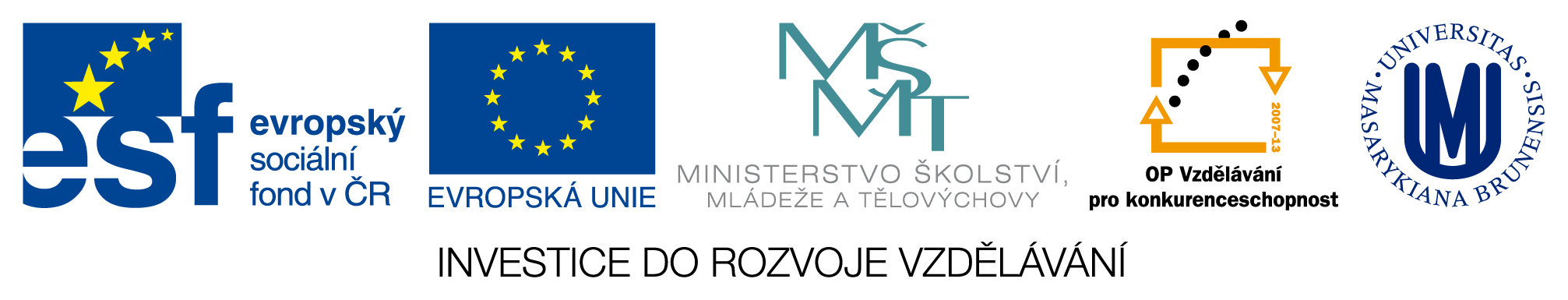 EIZ - kurz pro studenty KISK FF MU
Brno, 17. října 2014
Knihovní systém
Co je knihovní systém?
TDKIV (1)
systém knihovny (nebo skupiny knihoven) = abstraktní model
prvky = místa, kde se realizují knihovnicko-informační činnosti
vazby = vztahy mezi nimi
Knihovní systém
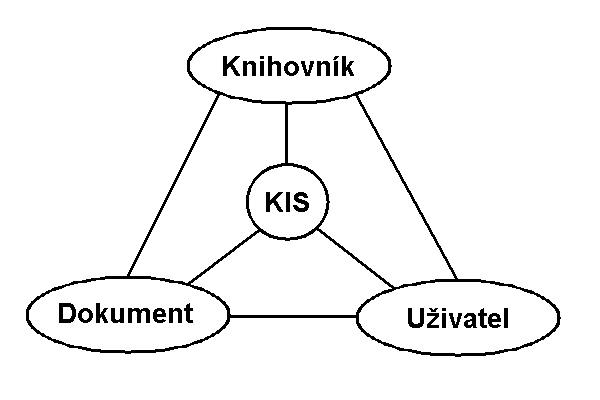 Zdroj: Přednášky Z. Kadlece
Co je knihovní systém?
TDKIV (2)
označení pro knihovnu, její část nebo pro skupinu knihoven
cílem shromažďovat, zpracovávat a uchovávat knihovní dokumenty a informace za účelem poskytování knihovnických a informačních služeb
Knihovní systém
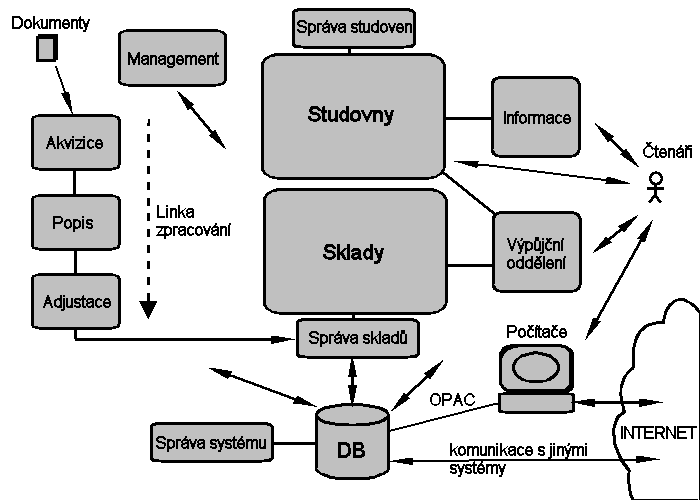 Zdroj: Přednášky Z. Kadlece
Knihovní informační systém
podpora a zjednodušení procesů v knihovně
podpoření spolupráce mezi odděleními
zrychlení procesů
původně kartotéky, seznamy, dnes software nebo online služby
K diskuzi
Jaký je výsledek fotbalového derby SPA-SLA z podzimu 1985?
Kdy odjíždí nejbližší autobus z Brna do Prahy?
A jak to zjistíte v roce 1986?
Doba před automatizací
evidence tištěných dokumentů
vytváření lístkových katalogů a jejich správa
K čemu je AKS?
Automatizovaný KS
= integrovaný KS
v elektronické podobě
DB + aplikace
nejen fond, ale i další procesy
automatizace procesů
Druhy AKS
dílčí lokální
oddělené procesy, na jednom místě jeden proces, opakované vstupy, duplicity a chyby
integrované
provázání činností, vstup pouze 1x (projeví se všude)
kooperativní
nadřazená knihovna poskytuje údaje podřazeným, sdílená katalogizace, akvizice apod., propojené systémy více institucí, nastavení práv přístupu
Proces automatizace
zavádění PC do systému knihoven
další zjednodušení procesů
zkvalitnění služeb pro uživatele
katalog online, rezervace online, lepší přístup k dokumentům (e-knihy)…
automatizace rutinních procesů
statistiky, přírůstkové seznamy
snížení nákladů na provoz knihovny
méně pracovníků na stejný objem práce
Nástup AKS – 1. etapa
konec 60. let do 1975 v USA
sálová PC, malý výkon, pouze vybrané procesy, nejde o integrované systémy
děrné štítky, magnetická média
dávkové zpracování
cena techniky jde dolů
institucionální řešení
první pokusy o standardizaci
Nástup AKS – 2. etapa
70. léta
1975 – minipočítače PC + sálové, lepší dostupnost
diskety, magnetické pásky a děrné štítky, čtečky čárových kódů 
tvorba standardů (MARK, Z39.50,…)
výměnné formáty  sdílení záznamů
vstup komerčních firem
klient-server
Nástup AKS – 3. etapa
80.-90. léta
stolní PC
čtečky ČK, klávesnice
dialogový režim
rozvoj OPAC
lokální automatizované systémy
pro jednu konkrétní knihovnu
často vázáno na jeden PC, později server instituce
pokusy o sdílenou katalogizaci, MVS
Nástup AKS – 4. etapa
současnost
stolní PC
čtečky ČK, RFID, klávesnice, dotykové obrazovky
provázání činností
server instituce nebo cloud
podpora různých druhů dokumentů, odkazy na FT
sdílená katalogizace, autority, budování centrálních služeb
dnes trend systém oddělený od DB a pokusy o online rozhraní
Výhody AKS
přístup přes jedno rozhraní
přístup online
snížení manuální práce 
nastavení procesů na míru
sjednocení postupů
katalogizace
snižování chybovosti
odstraňování duplicit
procesy, záznamy
Výhody AKS
statistiky a měření výkonu
generování statistik
datová analytika
benchmarking
data pro marketing
benefity pro uživatele
online služby
snížení ceny práce
Nevýhody AKS
cena systémů
nutné zaškolení
noví zaměstnanci
upgrade
efektivnost využívání systému
často robustní systémy
nutná technická podpora
IT přímo v instituci
podpora producentů systémů
přesuny mezi systémy, migrace dat
Situace v ČR
v ČR první pokusy v 80. letech
testování v NK
standardy
naplno v 2. polovině 90. let
nejprve zapojení velkých knihoven
zavádění PC, převod záznamů
později i další procesy
seminář Automatizace knihovnických procesů v Liberci
MAKS (Modulární Automatizovaný Knihovnický Systém) = 1. AKS v ČR
Re(tro)katalogizace
nové zkatalogizování v knihovně uchovávaných dokumentů
metodou de visu ("s knihou v ruce")
nové záznamy nahrazují původní
důvody rekatalogizace
záznamy nevyhovují novým potřebám
nutný nový formát záznamů
záznamy nevyhovují potřebám provozu a služeb knihovny
Retrokonverze
retrospektivní konverze
převod tištěného nebo rukopisného katalogu do digitální podoby
využití ICT
výstup konverze
naskenovaný lístek
strukturovaný záznamů v dohodnutém formátu
prováděno pro online katalog nebo výměnu dat
Moduly AKS
AKS = modulární systém
na každou činnost samostatný modul
dnes snaha o provázání
úpravy vzhledu, např. KOHA
AKS architektura
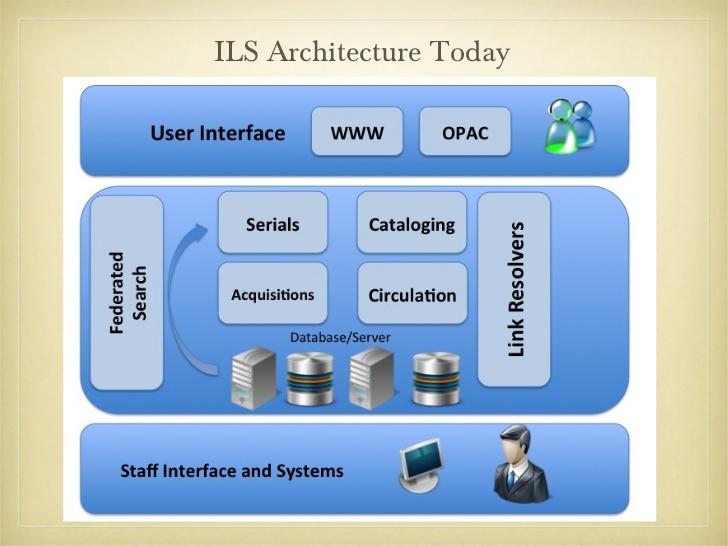 Zdroj: Chris Kiess. Integrated Library Systems (LIS). 2011.
OPAC/katalog
druhy
pro uživatele (viz 2. přednáška)
interní pro knihovníky
přímo v AKS
bibliografický popis
správa jednotek + lokace
Výpůjčky
základní modul
procesy
výpůjčky a vracení
rezervace a objednávky ze skladu
změna statusu dokumentů
půjčeno x vráceno
evidence čtenářů
nastavení periodicity k.j.
MVS, cirkulační služby, dlouhodobé výpůjčky, správa studoven, platby,…
Výpůjčky
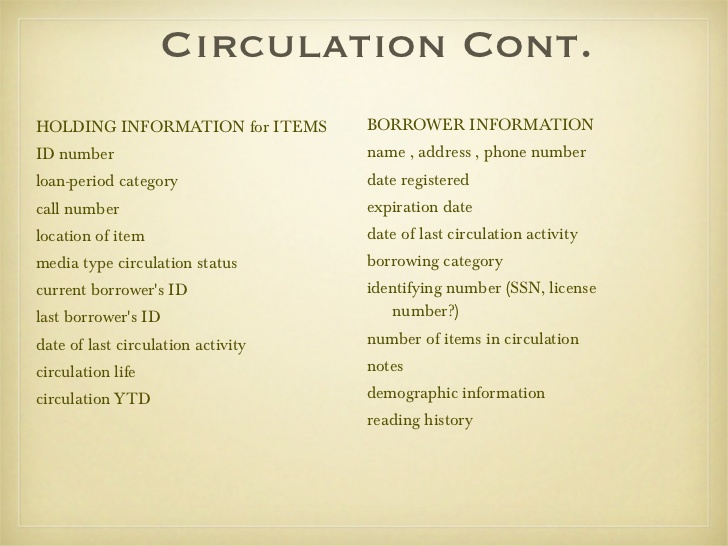 Zdroj: Chris Kiess. Integrated Library Systems (LIS). 2011.
Akvizice
zjednodušuje proces pořizování
objednávky, faktury, dodavatelé, práce s rozpočty, výměna publikací, dary, urgence nedodaných dokumentů
přehledy nákupů a objednaných knih
finanční sestavy
statistiky, trendy a další výstupy
zdroj informací pro vedení knihovny
Katalogizace
evidence a popis dokumentů ve fondu knihovny
bibliografický popis + selekční jazyky + info o jednotkách
podpora standardů
přebírání záznamů
autority (Soubor národních autorit ČR, VIAF,…)
konspekt (Metoda konspektu)
Seriály
evidence seriálových publikací (časopisy, noviny)
seznam dodavatelů
došlá čísla
urgence
statistiky
možnost přidávat články do čísel
Administrátorský modul
statistiky (uživatelské trendy)
počty uživatelů, výpůjček, nevrácené dokumenty, frekvence půjčování konkrétních dokumentů,…
nastavení systému
správa knihovníků a jejich práva, délka výpůjček, poplatky za upomínky, tiskové výstupy,…
exporty/importy dat
Přehled knihovních systémů
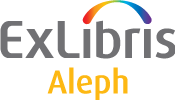 Aleph
Exlibris
instalace přímo v instituci
20 let starý systém, dále se nevyvíjí (Primo, Alma)
skupina SUAleph
off-line režim
moduly
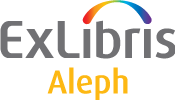 Moduly systému Aleph
Hlavní moduly 
Katalog
OPAC
Výpůjčky
Meziknihovní výpůjční služby
Akvizice/Seriály
Správa konfiguračních tabulek (ALEPHADM)
Přídavné (Add-on) moduly
ADAM - Aleph Digital Asset Module (popis digitálních objektů, metadata)
ARC - Aleph Reporting Center (statistiky)
Výpůjčky – založení čtenáře
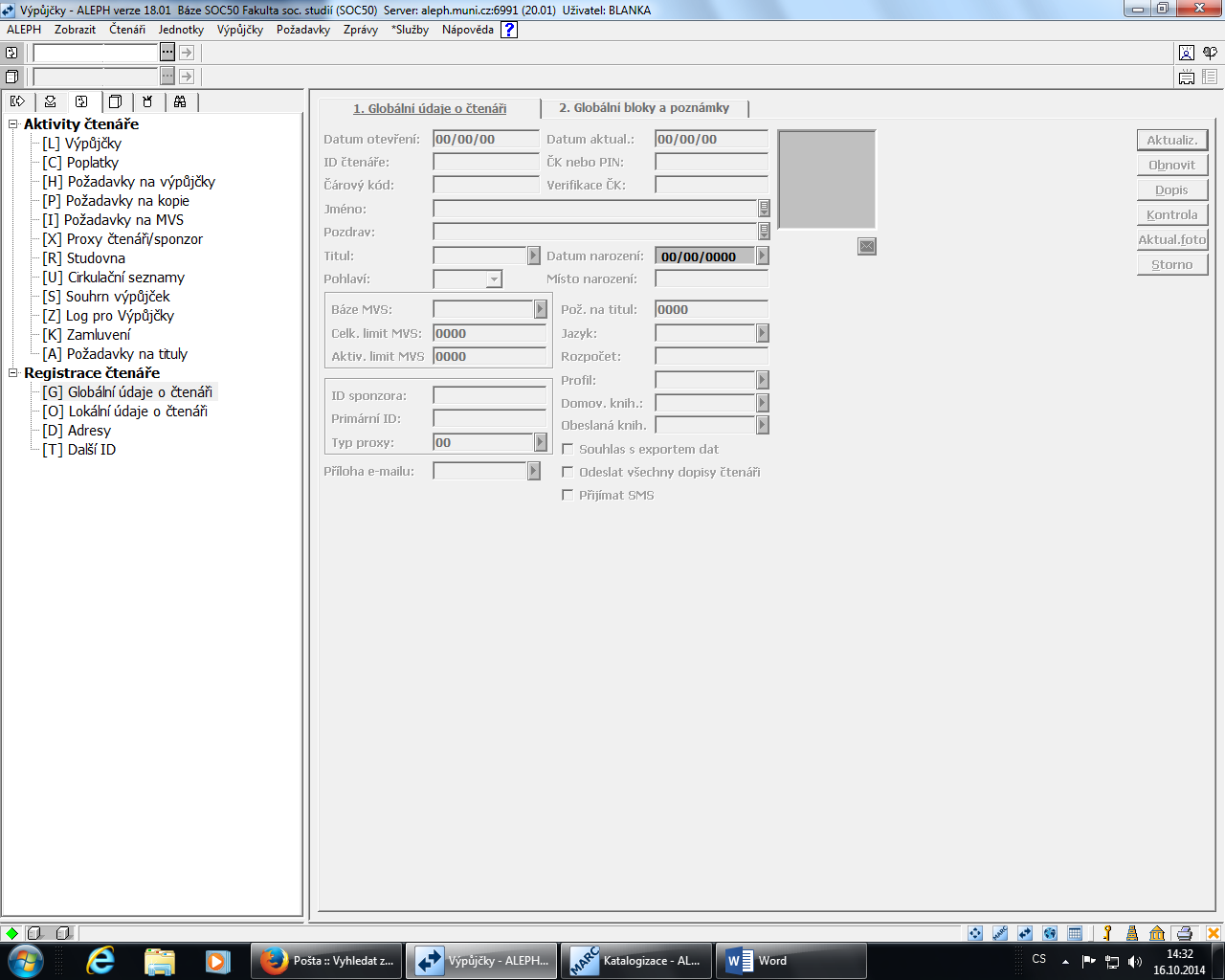 Výpůjčky – globální údaje o čtenáři
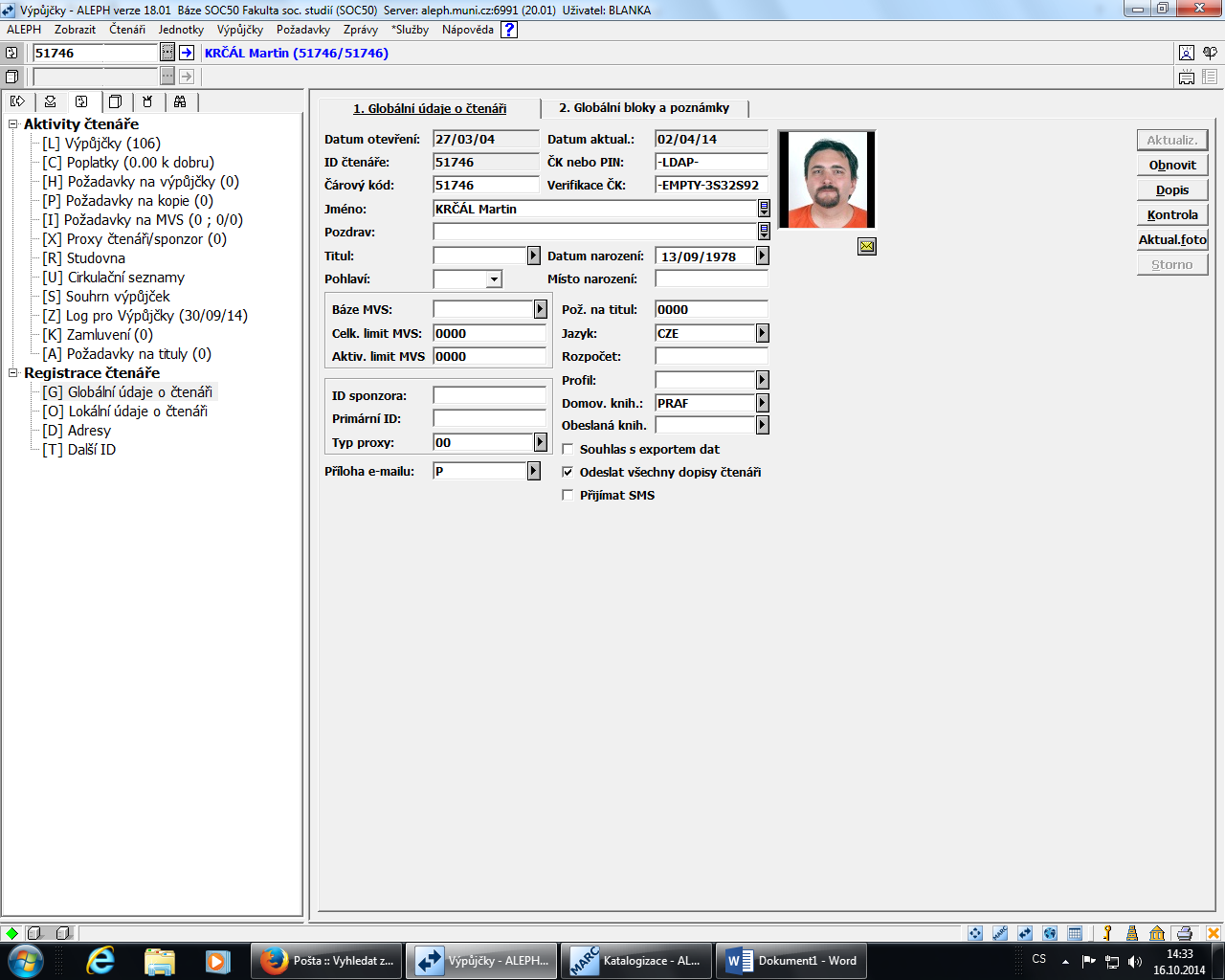 Výpůjčky – nastavení uživatele
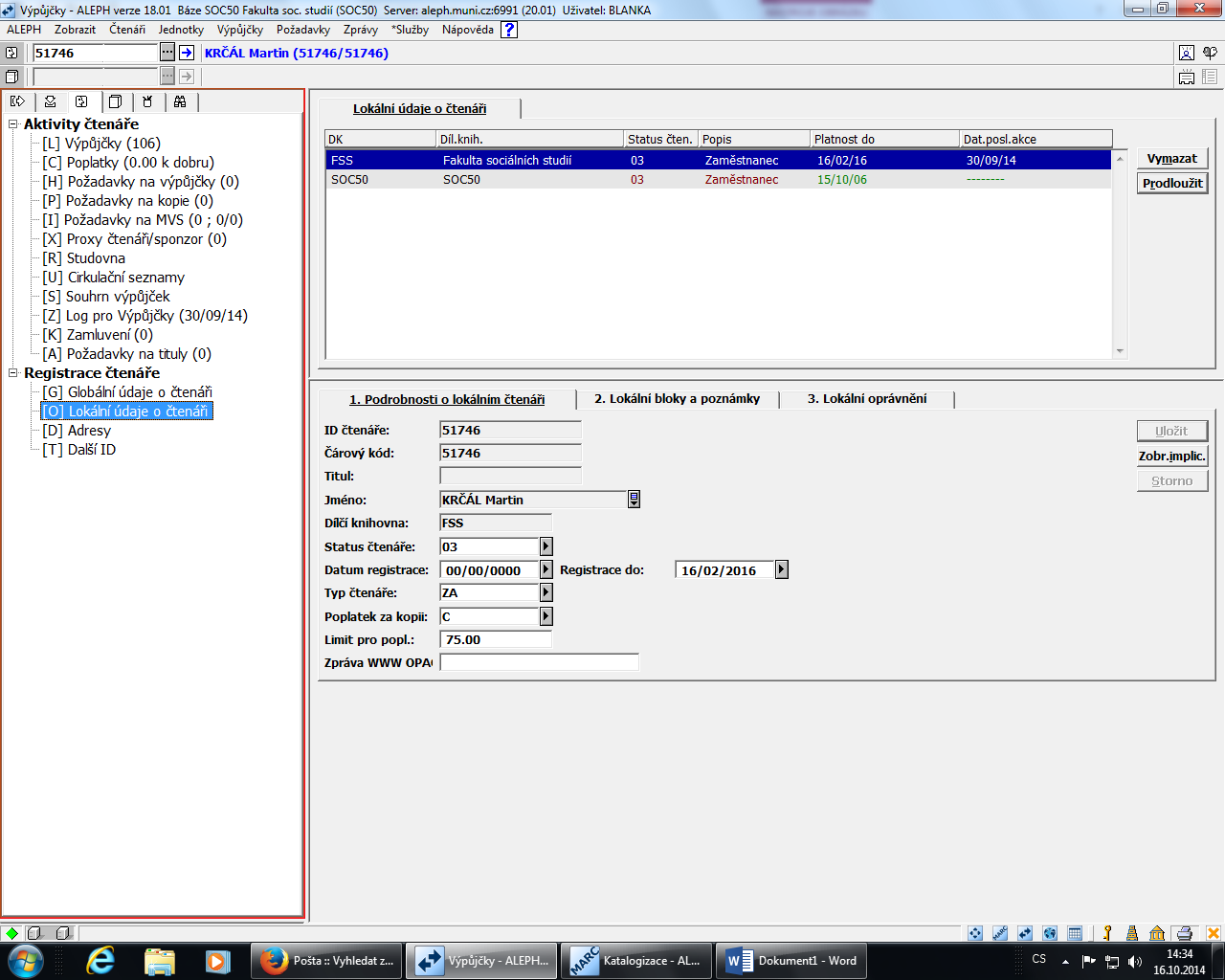 Výpůjčky - přehled
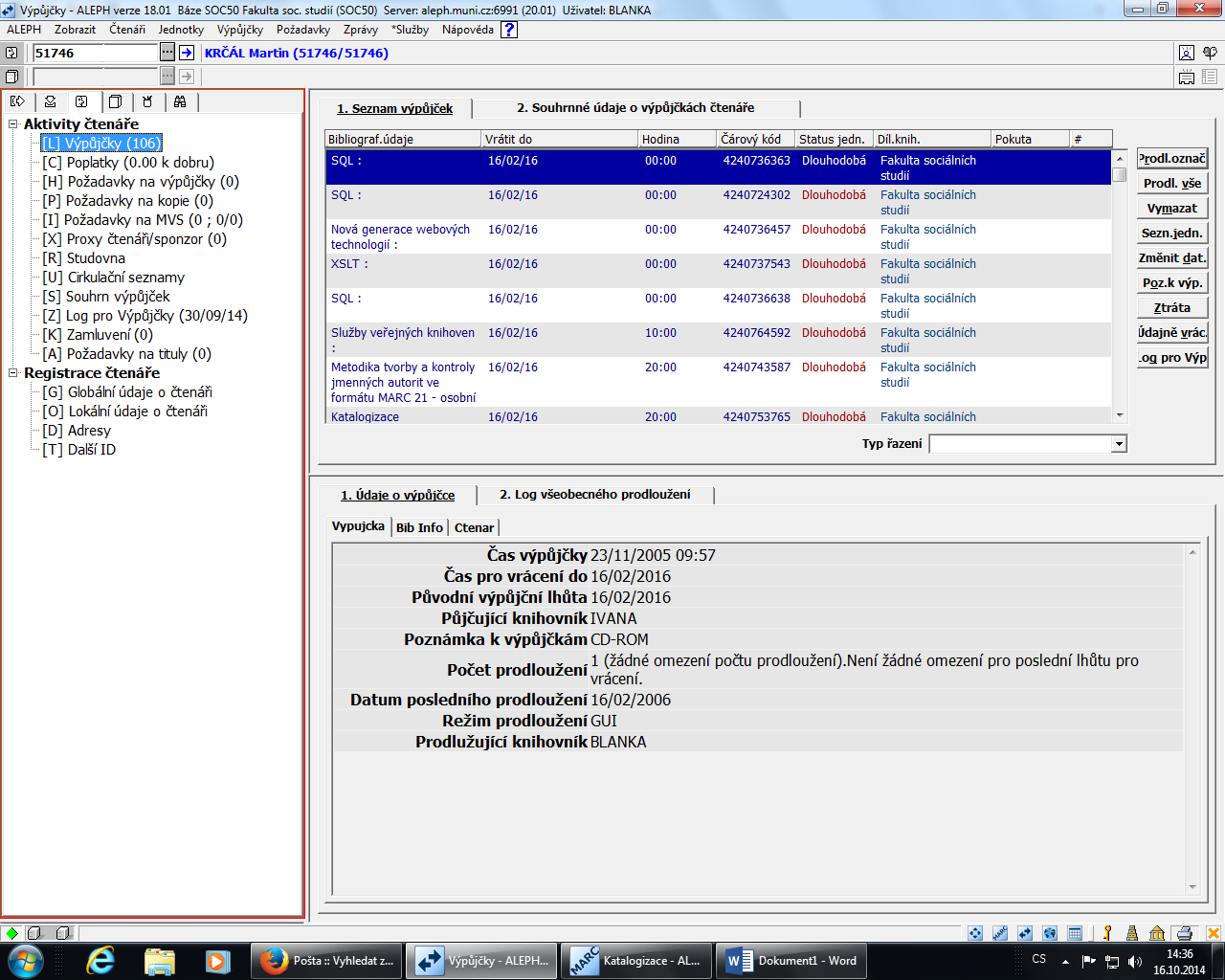 Výpůjčky – požadavky čtenáře
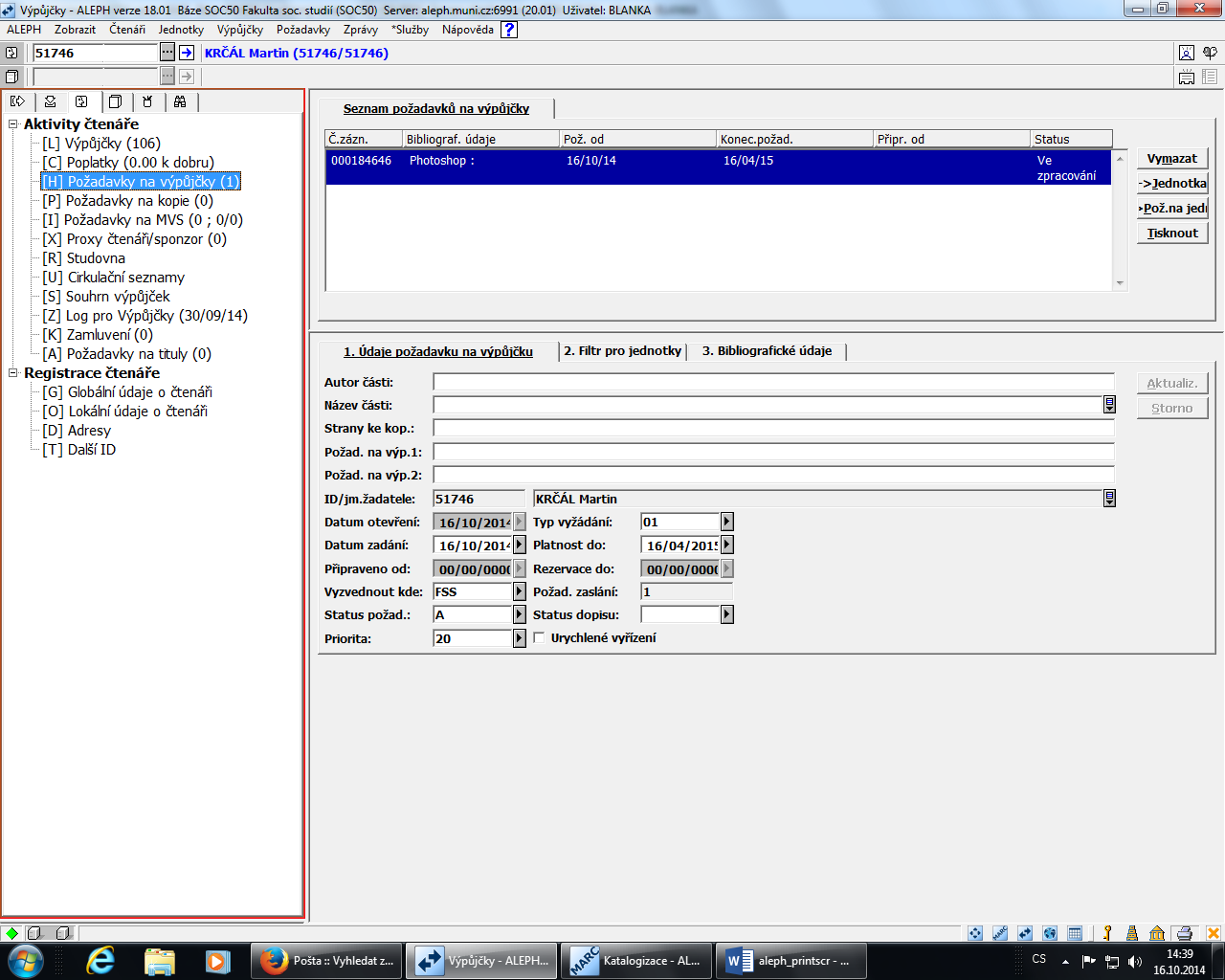 Výpůjčky – proces půjčení (F5)
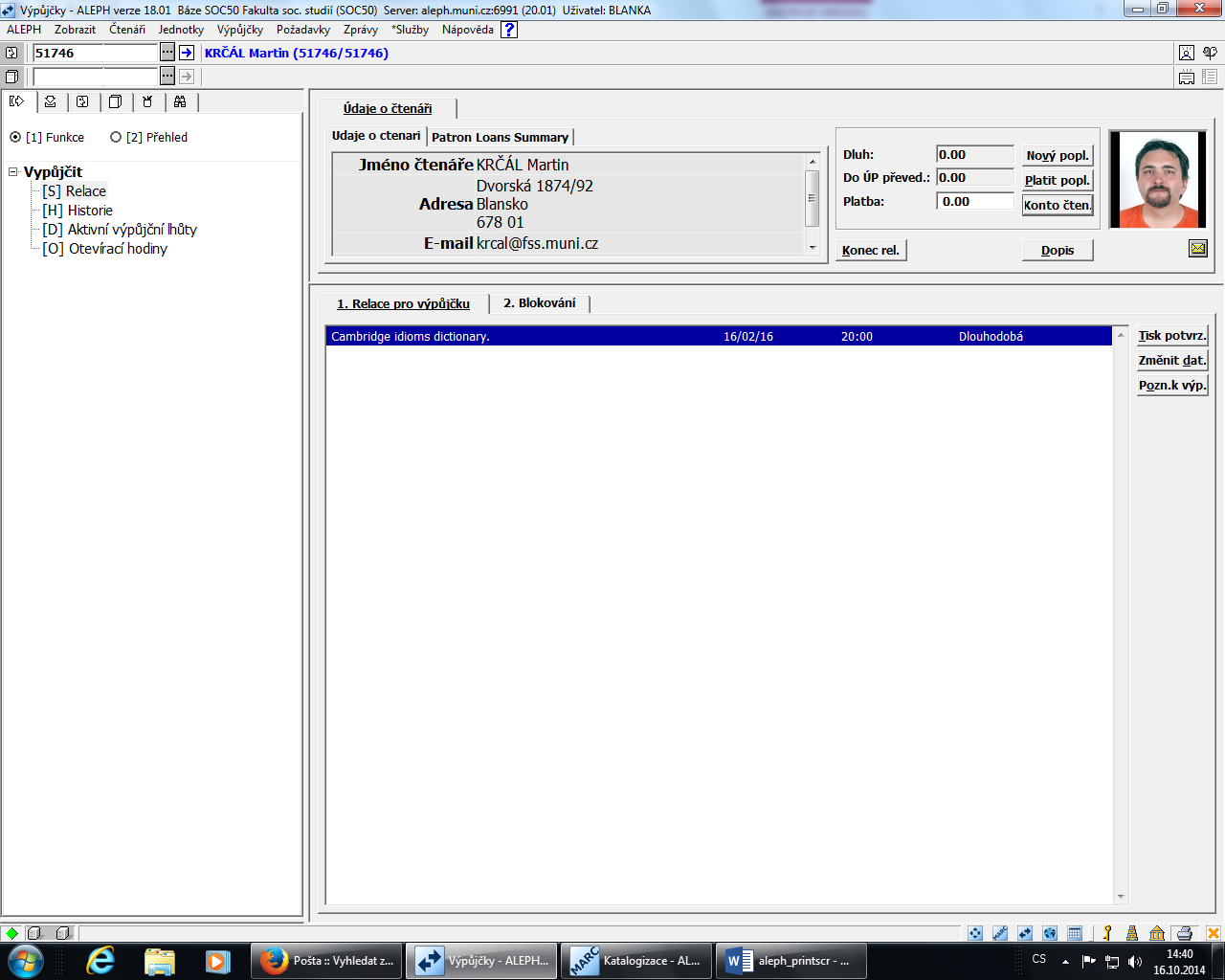 Výpůjčky – vracení (F6)
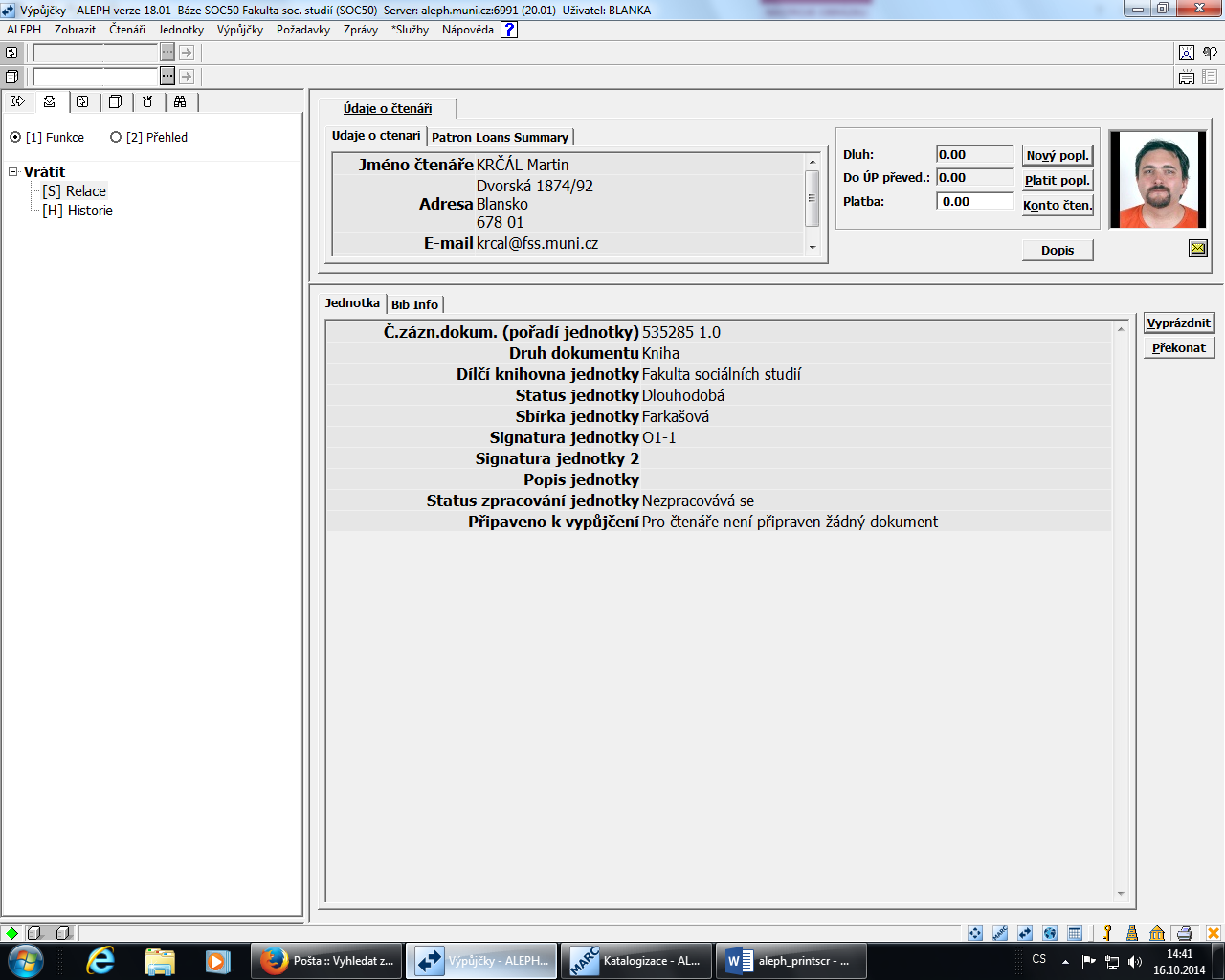 Výpůjčky – přehled výpůjček
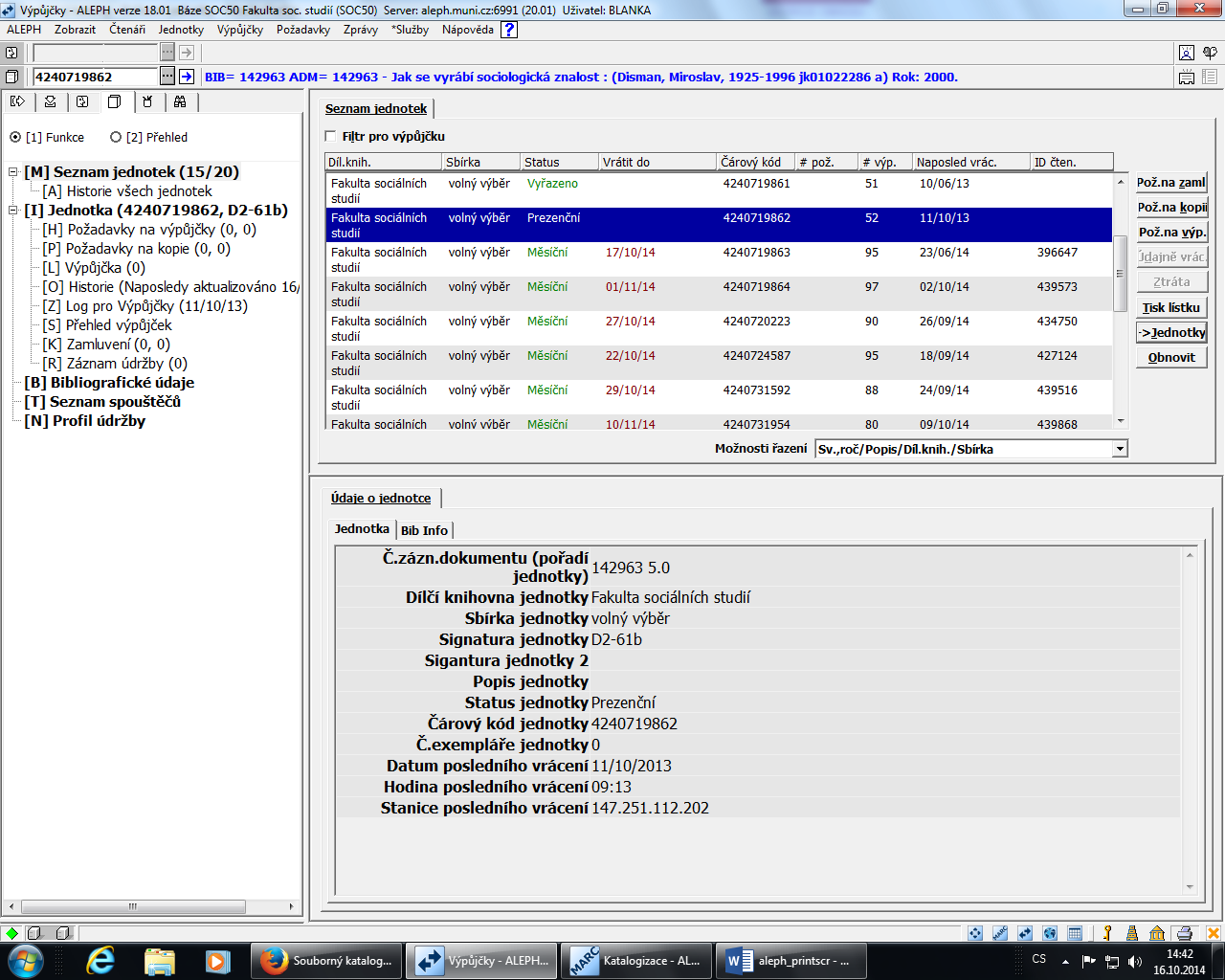 Katalogizace – detail jednotky
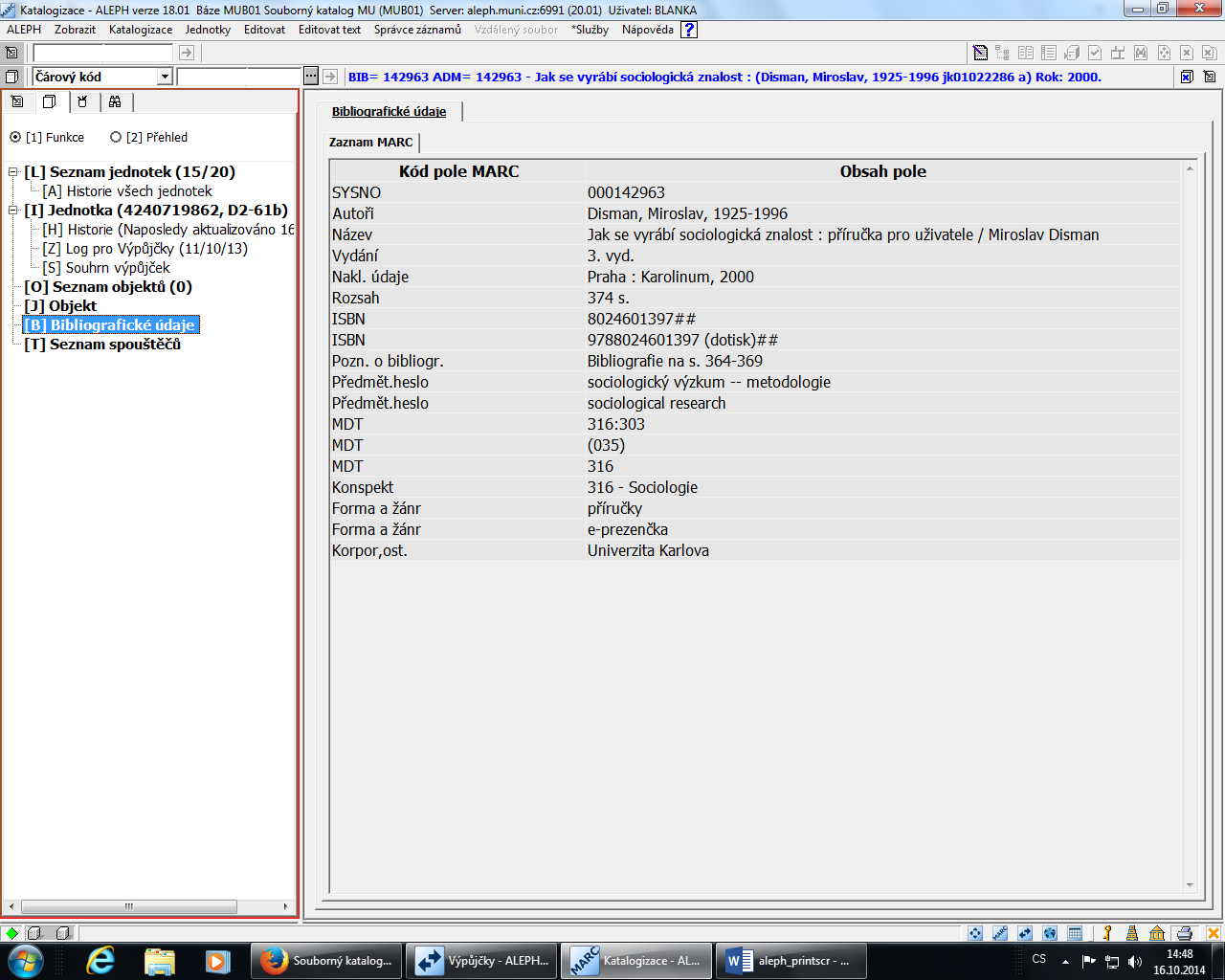 Katalogizace – založení záznamu
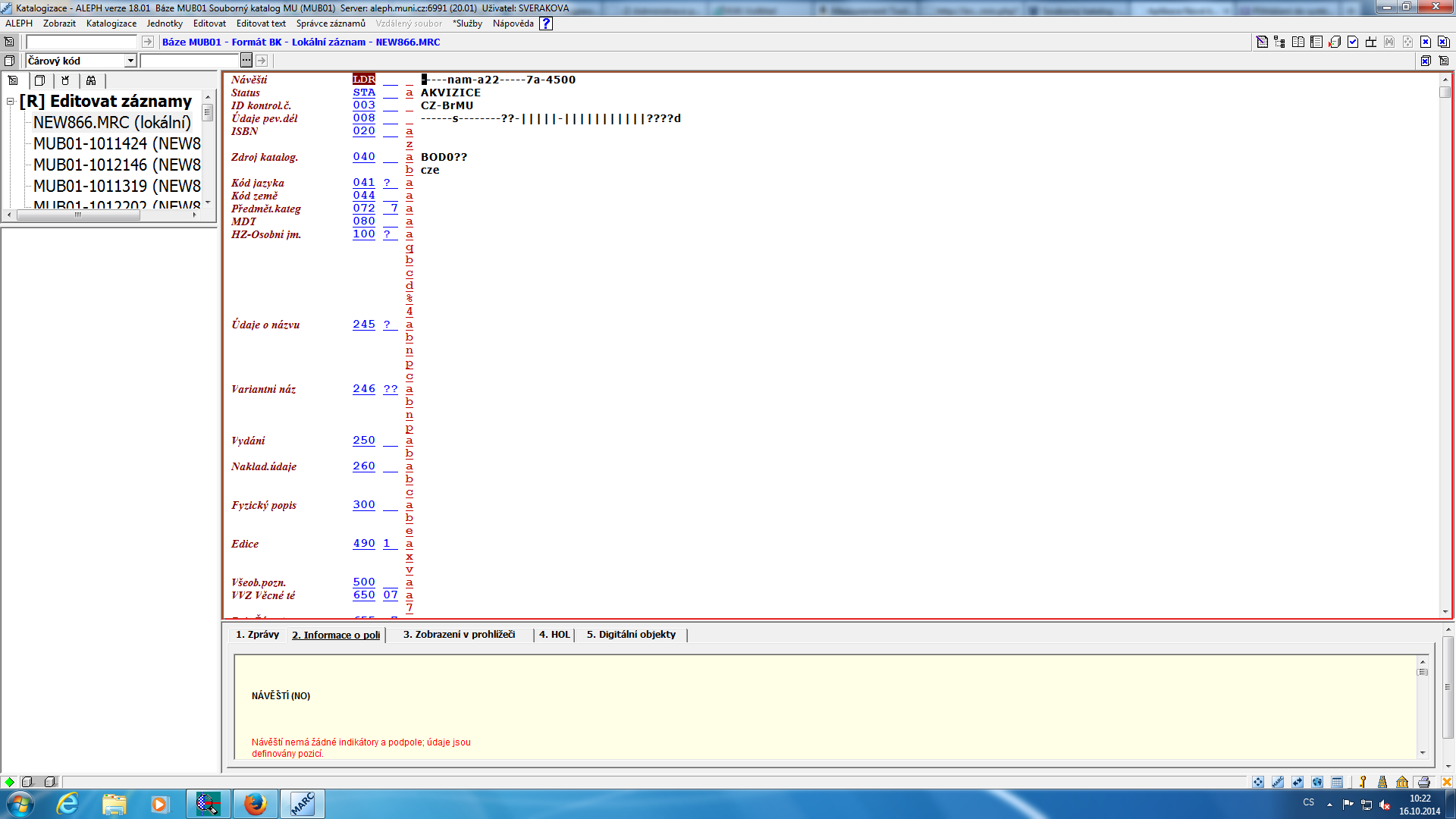 Katalogizace – import záznamu
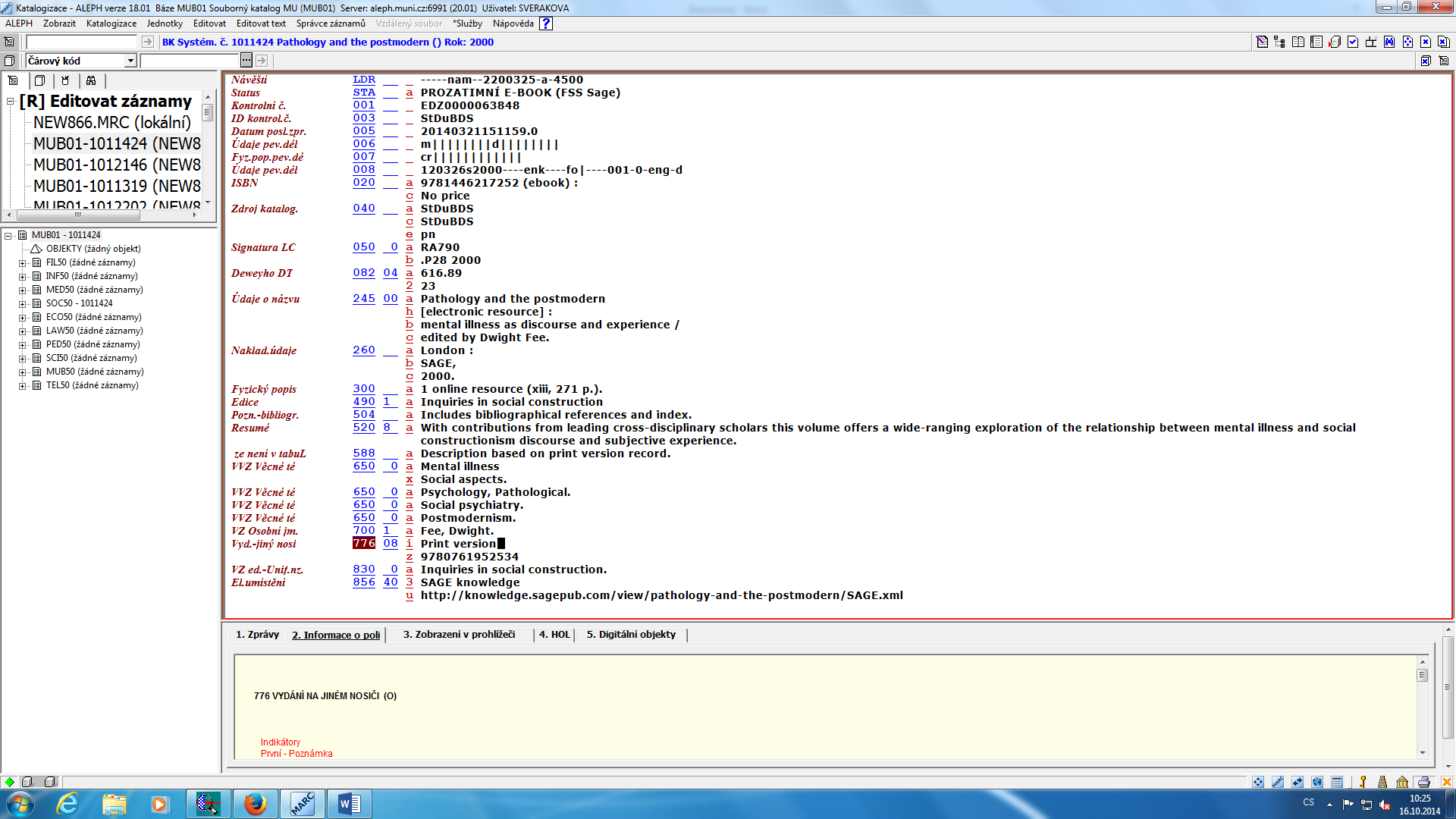 Katalogizace – správa jednotek
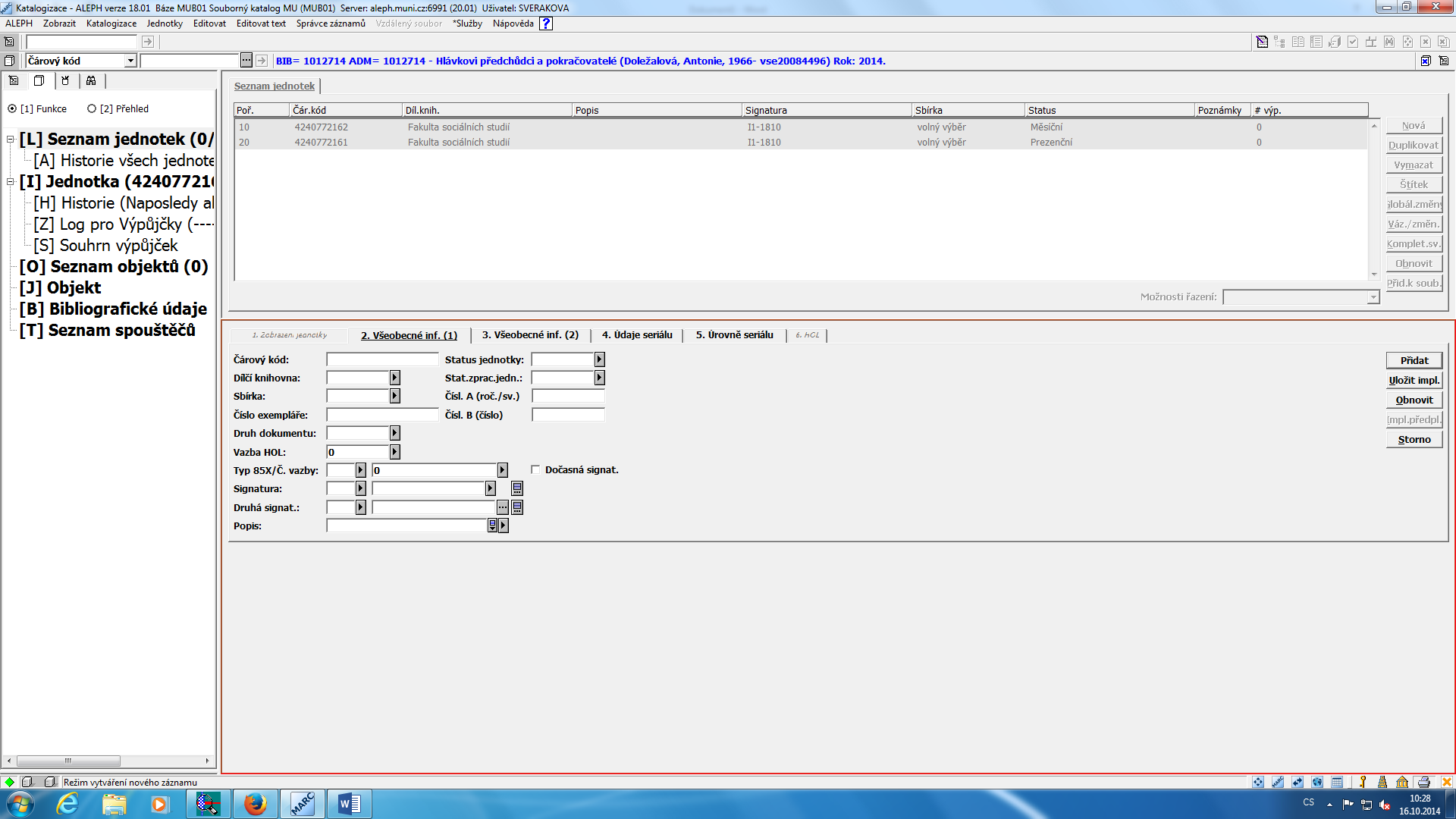 Katalogizace – info o jednotce
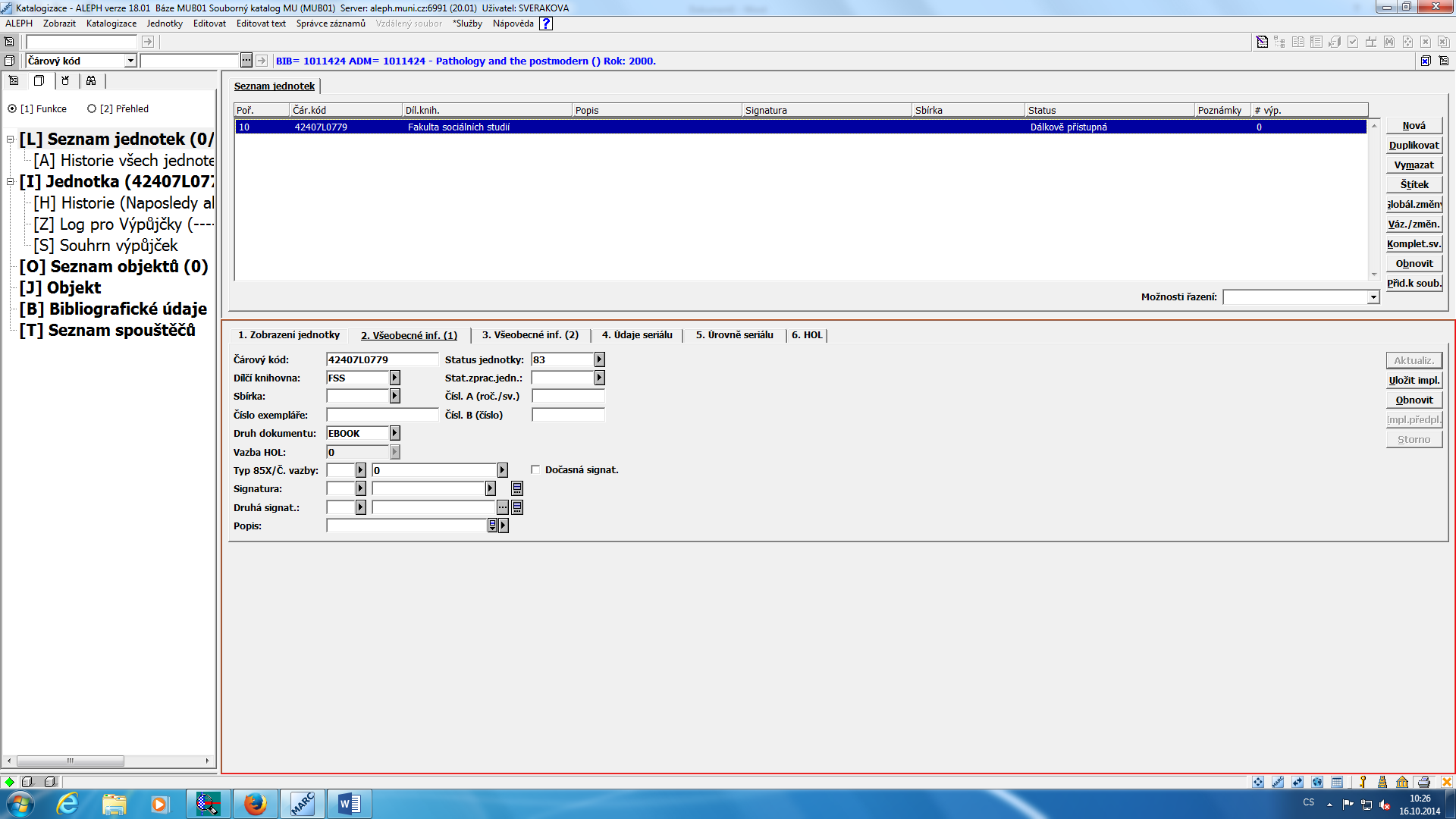 Katalogizace – info o jednotce 2
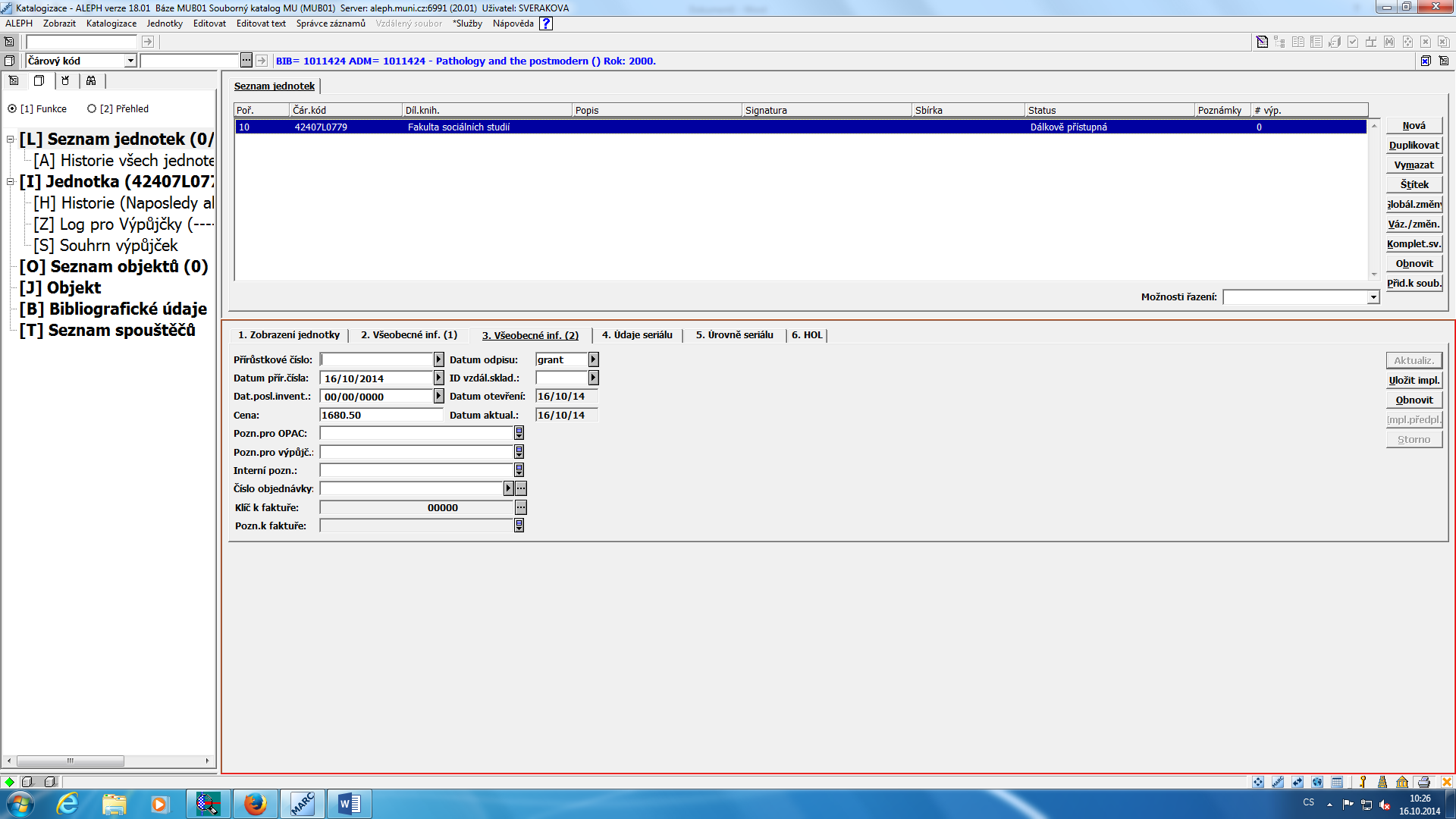 kic.ics.muni.cz
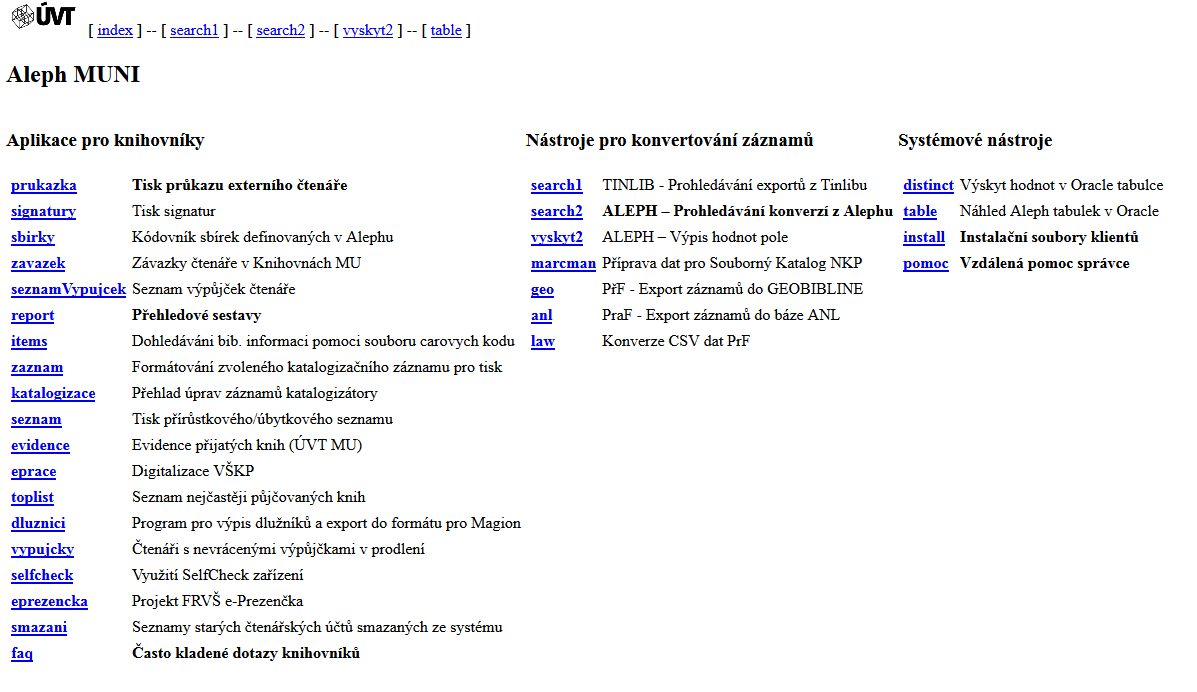 ALMA
Exlibris
cloudové řešení
library management systém (LMS)
datová analýza
v ČR zatím není instalace
zatím USA, Británie
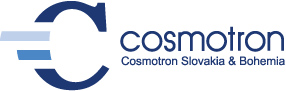 ARL – Advanced Rapid Library
modulární systém
moduly pro regionální knihovny i pro akademické knihovny
lze využít i jako digitální knihovnu
Soupispamatek.cz
Piešťanské informační centrum – regionální databáze
off-line výpůjčky 
alternativní webové rozhraní (omezené)
nově e-reading a e-knihy
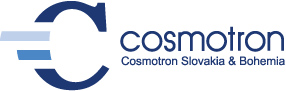 ARL – Advanced Rapid Library
moduly
Katalogizace a správa autorit
Cirkulace/Výpůjčky
Meziknihovní výpůjční služby (MVS)
Akvizice
Inventarizace a vyřazování – revize
IPAC – online katalog
EPCA – evidence publikační činnosti
EPKA – evidence podkladů pro akreditaci
EUCA – evidence umělecké činnosti
REDO – regionální dokumenty
REOS – regionální osobnosti
Digitální kronika
Výpůjčky - čtenář
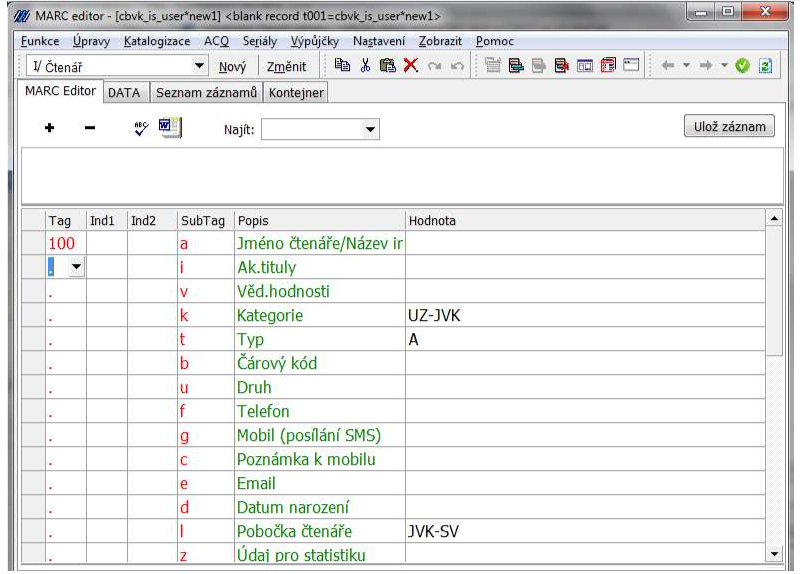 Výpůjčky a vracení
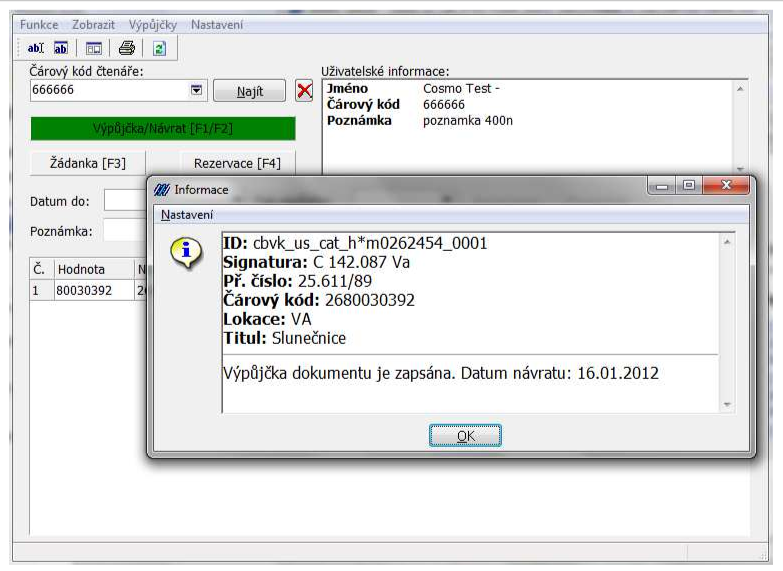 Výpůjčky - upomínky
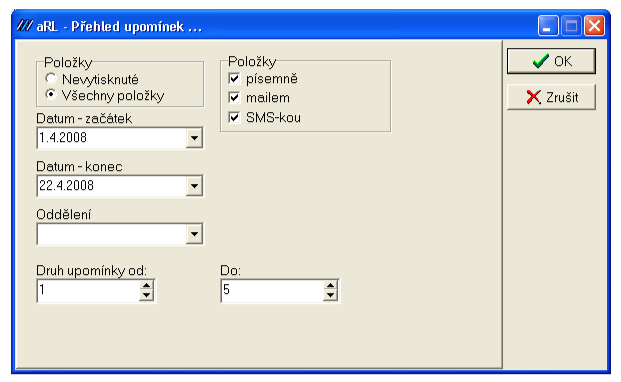 Katalogizace – editace záznamu
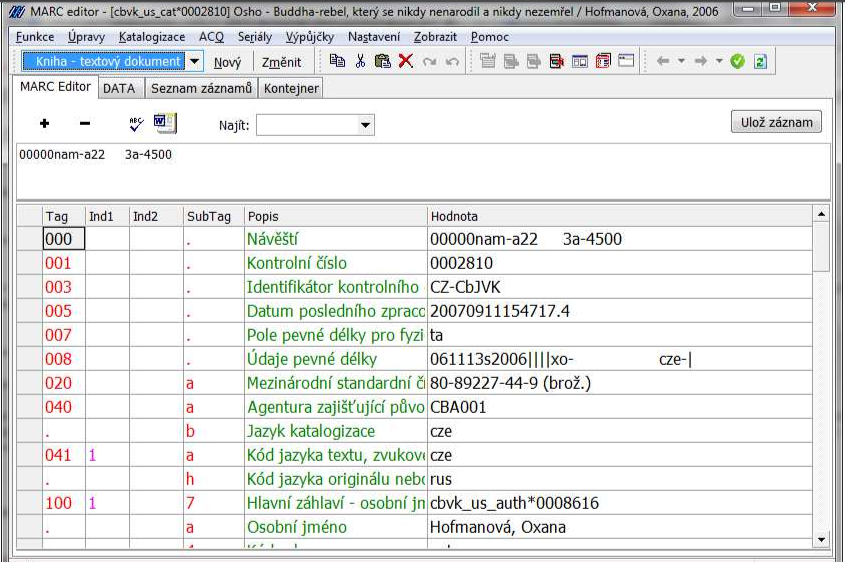 Katalogizace – přidání jednotky
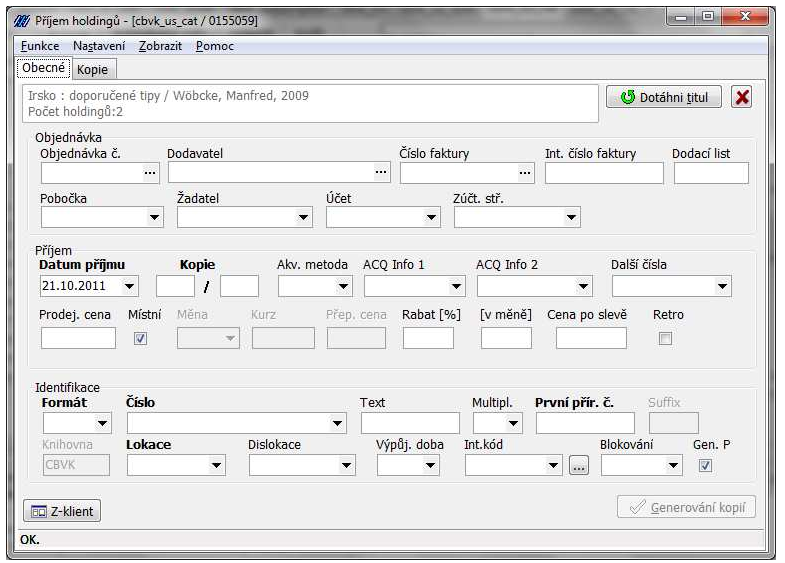 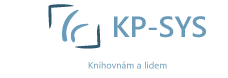 KP-WIN
KP-SYS
pro všechny typy knihoven
veřejné, odborné, univerzitní, školní, archivy a muzea
verze pro 1 PC i siťové řešení
vizuální návrhář tiskových sestav
podpora práce s thesaury
MeSH, PSH, ...
katalogizace a výpůjčky více knihoven regionu do společné DB
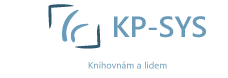 Verbis
KP-SYS
pro všechny typy knihoven
veřejné, odborné, univerzitní, školní, archivy a muzea
pokračovatel KP-WIN
Výpůjčky – hlavní okno
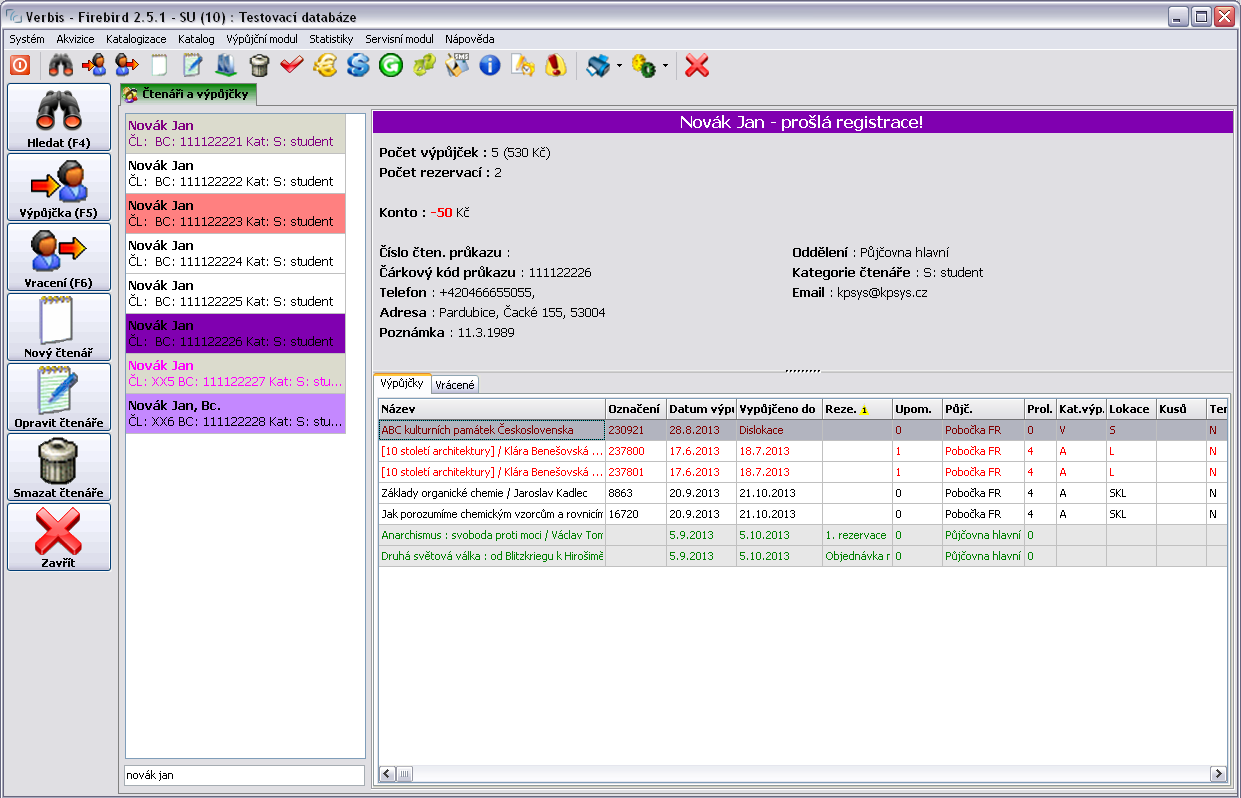 Zdroj: http://www.kpsys.cz/verbis
Výpůjčky - rezervace
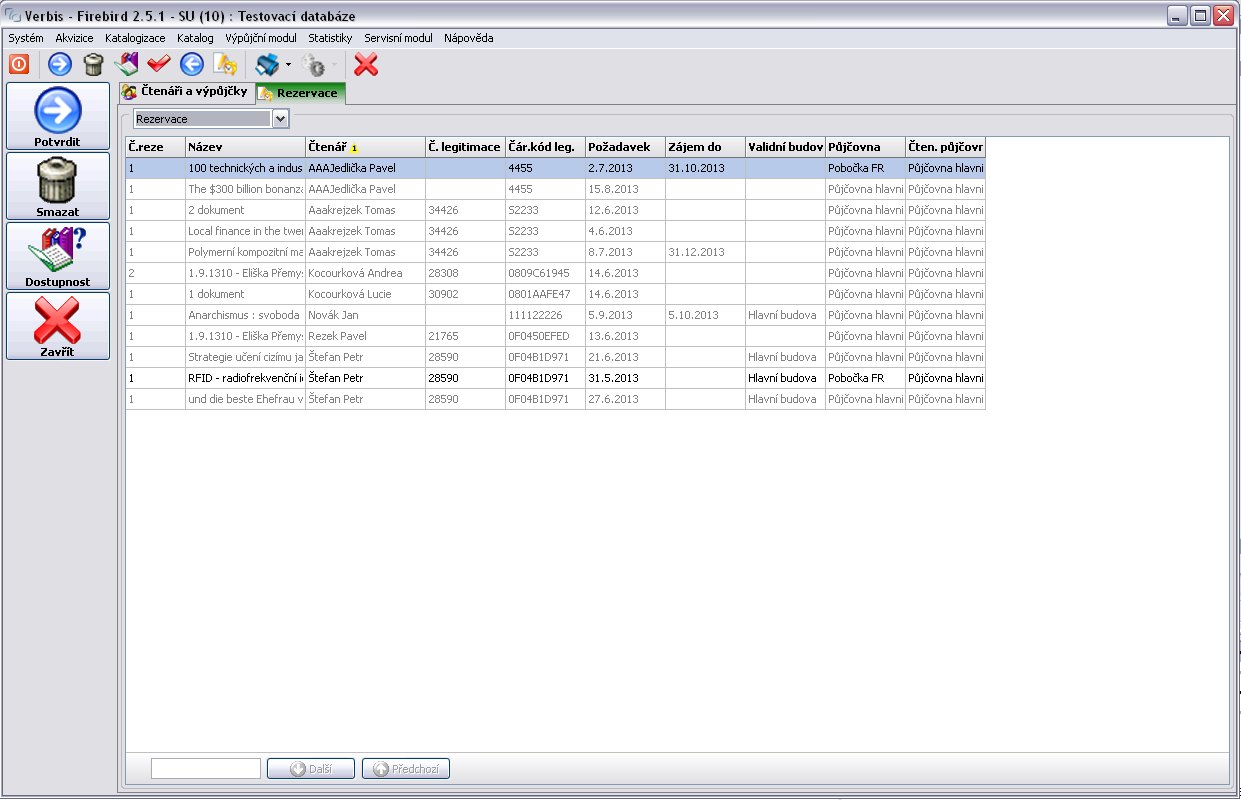 Zdroj: http://www.kpsys.cz/verbis
MVS
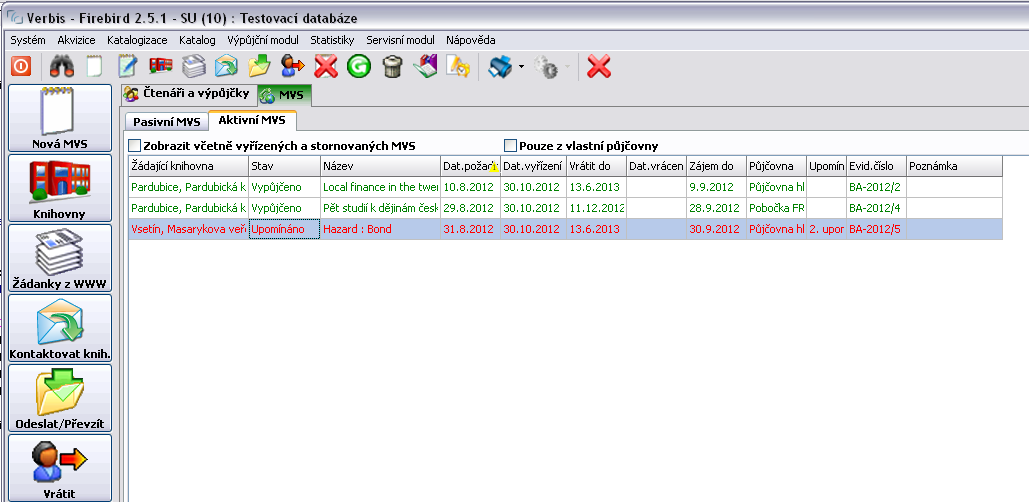 Zdroj: http://www.kpsys.cz/verbis
Katalogizace – hlavní okno
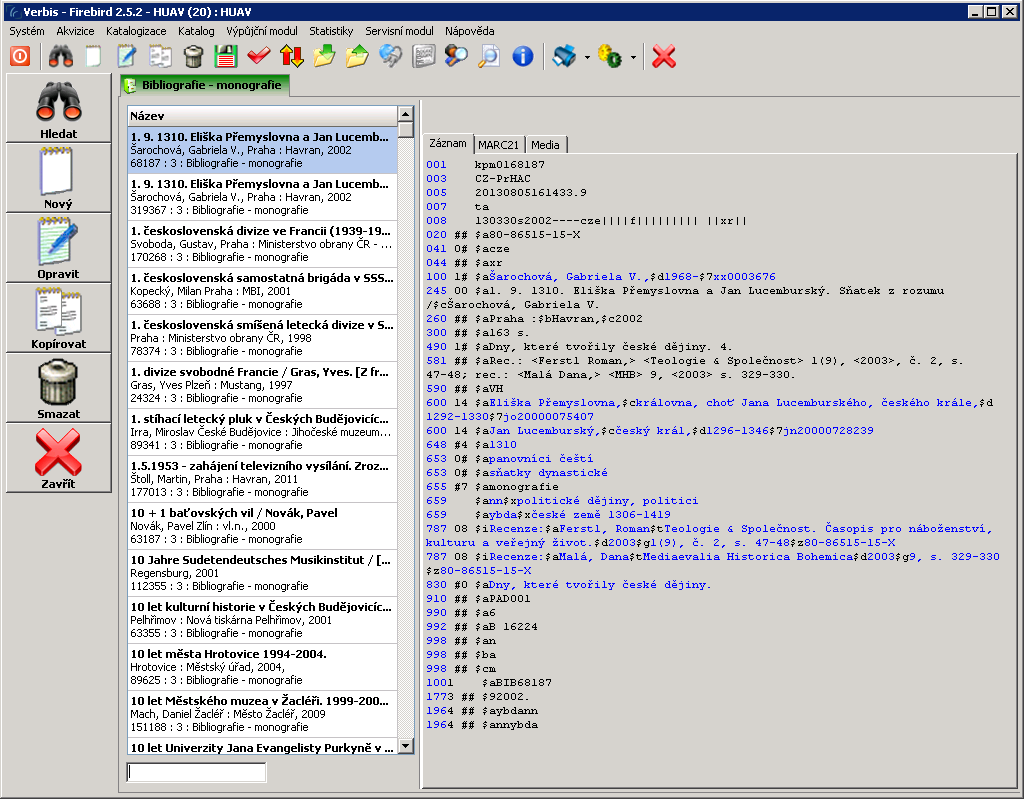 Zdroj: http://www.kpsys.cz/verbis
Katalogizace – přebírání záznamů (Z39.55)
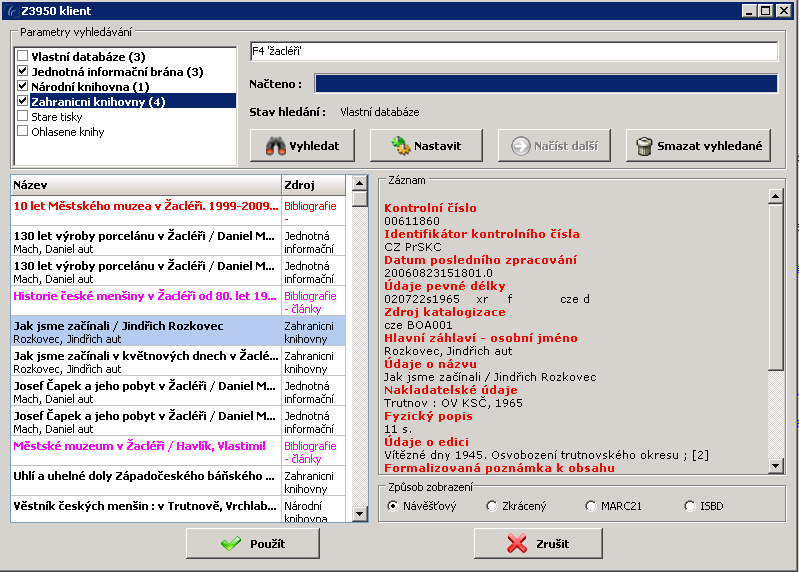 Zdroj: http://www.kpsys.cz/verbis
Katalogizace – editace záznamu
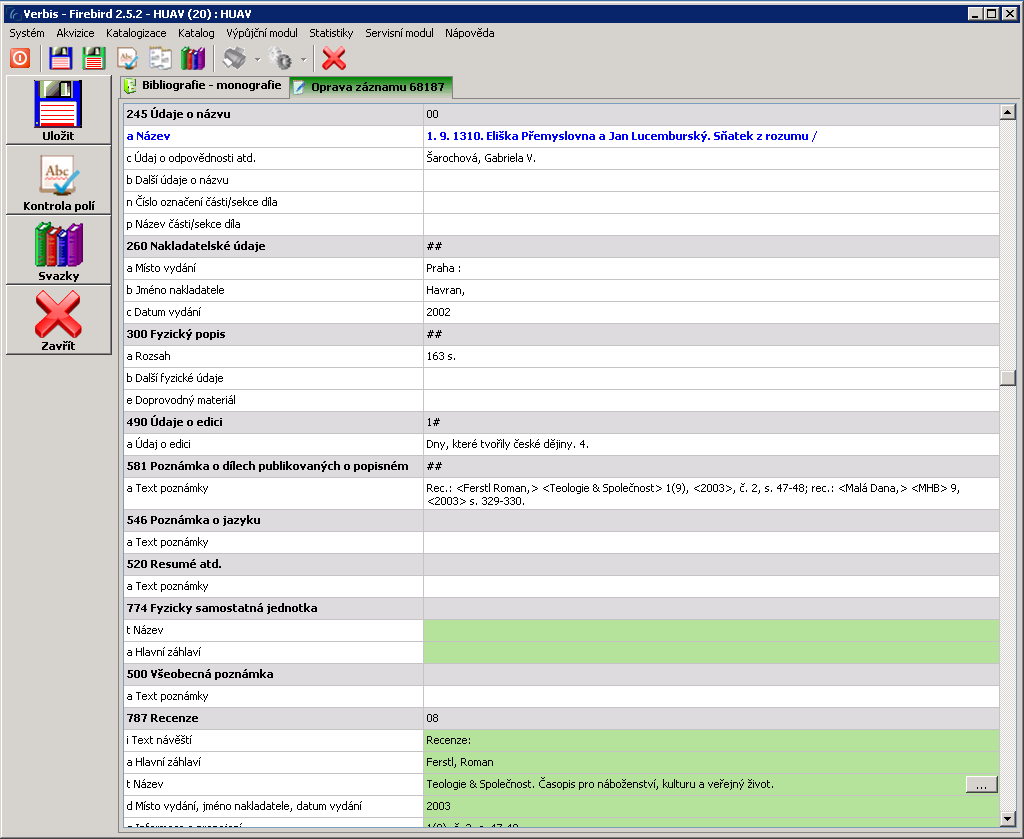 Zdroj: http://www.kpsys.cz/verbis
Akvizice - objednávky
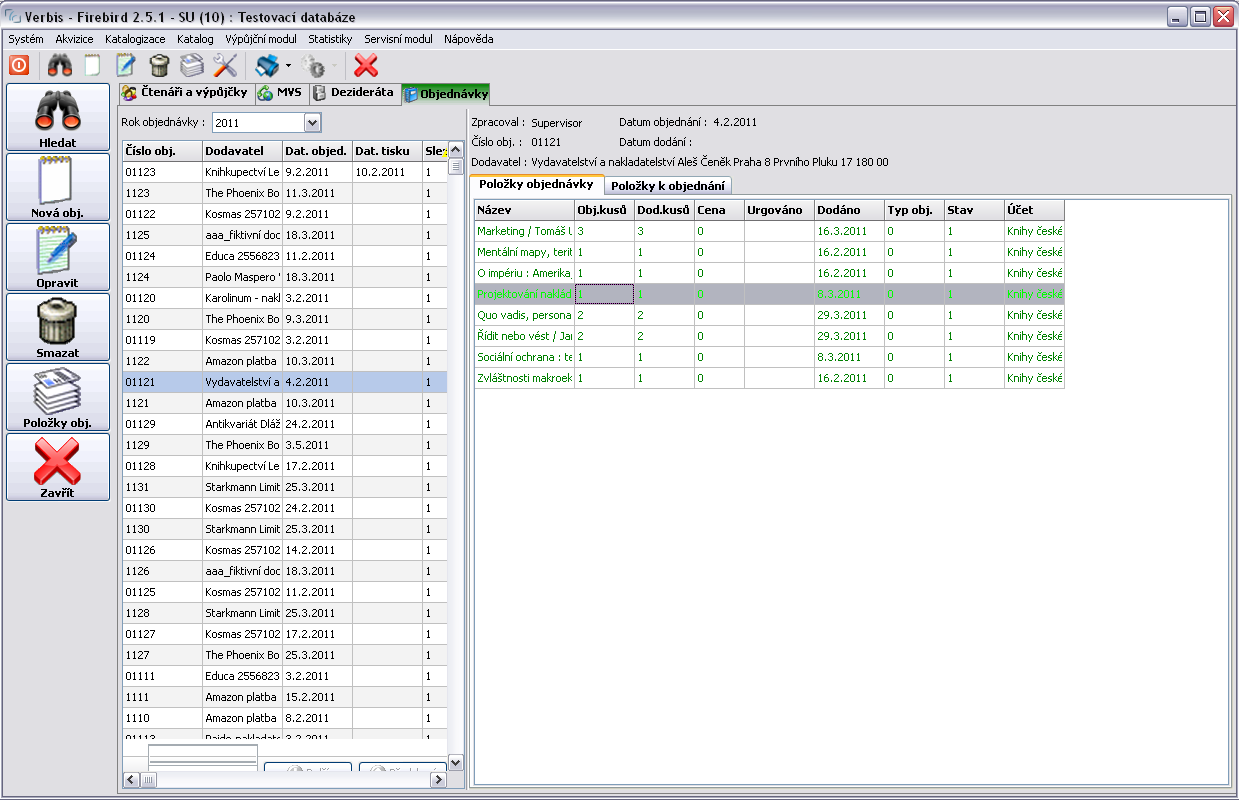 Zdroj: http://www.kpsys.cz/verbis
Akvizice - dezideráta
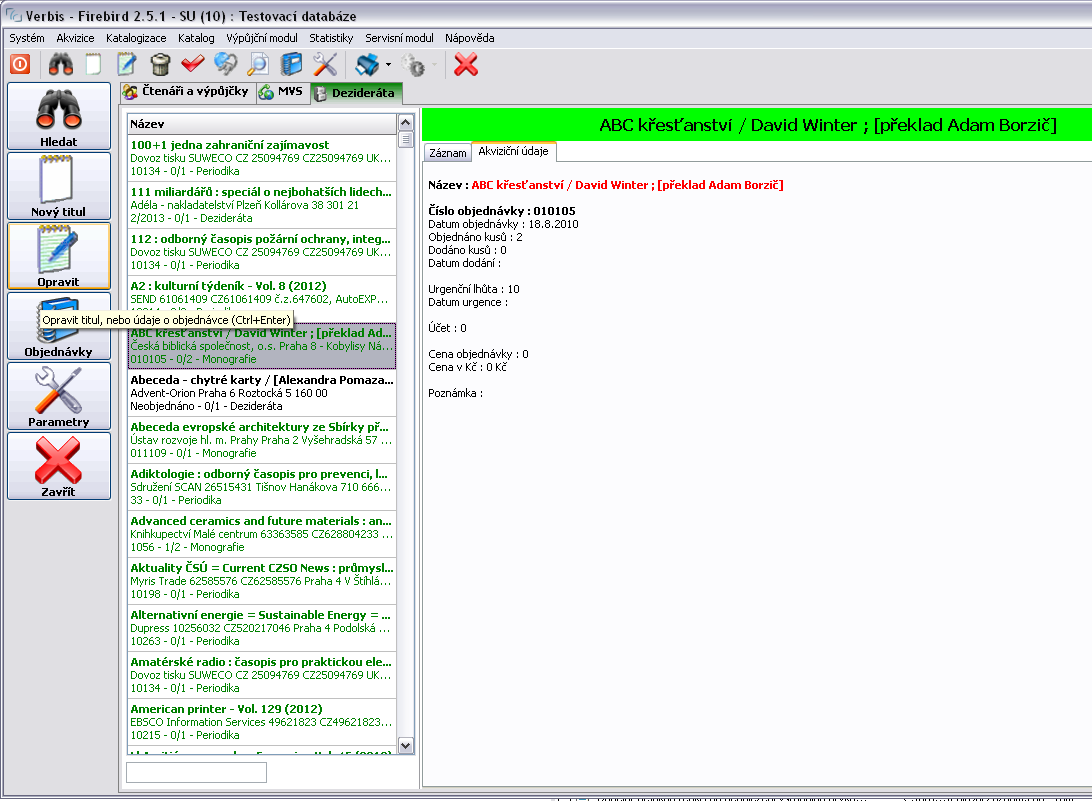 Zdroj: http://www.kpsys.cz/verbis
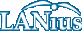 Clavius/Clavius REX
vyvíjen od roku 1998
dříve Lanius
standardní moduly
Clavius REX = automatizace regionu
řešení pro regionální knihovny
dětský online katalog
Open source
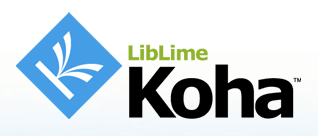 KOHA
Evergreen
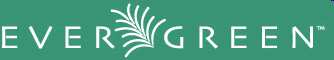 Diskuze
Máte zkušenosti s AKS?
Může knihovna fungovat bez AKS?
Jsou procesy, které AKS nepokryje?
Jak by měl podle Vás vypadat dobrý AKS?
Budoucnost knihovních systémů?
Závěr
Děkuji Vám za pozornost
Martin Krčál
krcal@phil.muni.cz